Chapter 6 Test
Review
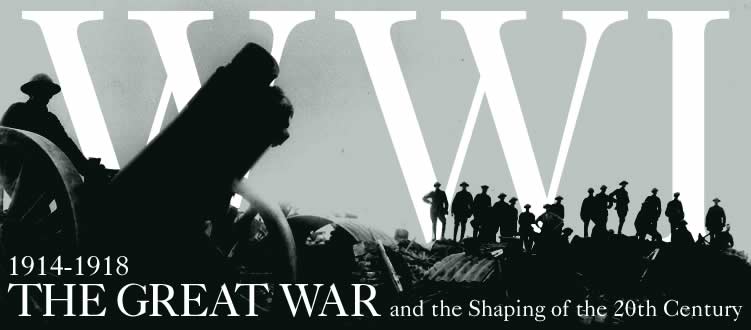 Chapter 6 Review
Final Jeopardy
Causes of the War
Military Warfare
Life on the Home Front
Effects of World War I
Changes for Women
100
100
100
100
100
200
200
200
200
200
300
300
300
300
400
400
400
400
Yea  Correct!
Return to Game Board
Sorry  Incorrect!
Return to Question
Causes of the War - 100
What came first?  
   Archduke Ferdinand was assassinated or European countries built up their military and formed alliances.
Archduke Ferdinand was assassinated.
European countries built up their military and formed alliances.
Causes of the War - 200
What came first?
   Austria-Hungary declares war on Serbia or German submarines sink five American ships.
Austria-Hungary declares war on Serbia.
German submarines sink five American ships.
Causes of the War - 300
What came first?
	Many countries enter the war to help Austria-Hungary and Serbia or Archduke Ferdinand was assassinated?
Archduke Ferdinand was assassinated.
Many countries enter the war to help Austria-Hungary and Serbia.
Causes of the War - 400
What event marked the beginning of World War I for the United States?
German tried to starve Britain by cutting off its food supplies.
German submarines sank five American ships.
Germany sand the Lusitania, a British passenger ship.
Germany promised to give Mexico lost territory in exchange for Mexico’s help.
Military Warfare - 100
What was the name of the area between two trenches?
No-man’s land
Trench
Unterseeboot
Flamethrowers
Military Warfare - 200
What new weapons were introduced during World War I?
Machine Guns
Flamethrowers
Poison Gas
All of these
Military Warfare - 300
True or False?
	World War I was fought in trenches.
True
False
Military Warfare - 400
World War I was the first war in which these were used.  They were used to scout enemies, and eventually had machine guns attached to them.
Trenches
Airplanes
Tanks
All of these
Life on the Home Front -100
Who went to work in the factories while the men were fighting in the war?
Women
Children
African Americans
Women and African Americans
Life on the Home Front - 200
True or False?
The economy worsened as the United States entered the war.
True
False
Life on the Home Front - 300
What did people do to help the war effort?
Women’s clothing factories started making signal flags.
All of these
Automobile factories manufactured airplane engines.
People planted “victory gardens” to grow their own food.
Life on the Home Front - 400
Explain what “heatless Monday” and “gasless Sunday” mean?
Return to Game Board
Effects of World War I -100
What did the Treat of Versailles say?
Germany alone was responsible for the war.
All countries signing the treaty would be part of the League of Nations.
All of these
Germany had to repay the Allies for the damages they suffered during the war.
Effects of World War I - 200
How did the end of World War I affect labor unions in the United States?
Communism became widespread and caused unions to grow.
Labor unions were not affected by the end of World War I.
Labor unions grew in response to job and wage cuts resulting from the end of the war.
Labor unions decreased because they were considered unpatriotic.
Effects of World War I - 300
After the war, people became afraid of the spread of communism.  What is communism?
A social and economic system in which all industries, land, and businesses are owned by the government.
A belief that using military force is a good way to solve problems.
A plan of remaining separate from other countries.
None of these
Effects of World War I - 400
What was the name of the treaty that ended World War I?
Veterans’ Day
Memorial Day
Armistice Day
Treaty of Versailles
Changes for Women -100
What amendment gave women the right to vote?
16th Amendment
18th Amendment
21st Amendment
19th Amendment
Changes for Women - 200
How did the end of World War I affect women’s right to vote in the United States?
Women had the right to vote long before the war ended.
Politicians who had opposed women’s suffrage changed their minds after seeing women’s contributions during the war.
The Treaty of Versailles gave women in the United States and Europe the right to vote.
Women went on strike until they obtained the legal right to vote.
Final Jeopardy
Name the date and time World War I ended.
Return to Game Board